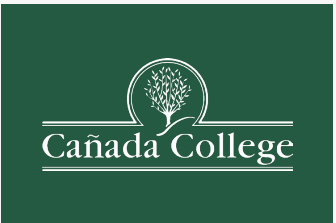 Course Enrollment, Modalities, and Course SuccessFall 2023
Present to IPC
From Office of Instruction
4.5.2024
4/2/2024
1
EMP 1.3 Create a student-first course scheduleEMP 4.12 Offer key courses in multiple modalities
A student-first course schedule is the outcome of a thoughtful and collaborative process that prioritizes student success, minimizes disruptions, aligns programs, and balances faculty workload.

Student-first Scheduling and Modalities:
Offering diverse course modalities, including face-to-face, hybrid, asynchronous online, synchronous online, and multi-modalities, to cater to various learning preferences.
Considering the day of the week, time of day, and location to accommodate student needs and preferences.
We ensure course schedules are aligned to minimize conflicts, enabling students to plan and complete their educational goals efficiently.
ACCJC Standard 2.5: The institution holds itself accountable for students’ success by scheduling courses in a manner that ensures degree and certificate programs can be completed in the expected period of time.

ACCJC Standard 2.6:The institution uses delivery modes and teaching methodologies that meet student and curricular needs and promote equitable student learning and achievement.
4/2/2024
2
Exceeded College Goals
4/2/2024
3
[Speaker Notes: These are the enrollment metrics that Canada is tracking and monitoring.  We set our College goal for each of the enrollment metrics. Fall 2023, we exceeded our college goals.]
Effective Management of Enrollment and Course Success by Modalities
Census Day
Success Rate: 78%
Success Rate: 71%
Success Rate: 72%
Success Rate: 72%
4/2/2024
4
[Speaker Notes: Excellent job of Managing Modalities and Enrollment

Fill rate: how we gauge the capacity; how we meet the demands; We are in the sweet spot.
Note: depending on the department

42% of F2F sections (246) account for 31% of enrollment (3422).
40% of Online sections (241) both async and sync (157+84=241) count for 52% of enrollment (5740) (4305+1435=5740).
18% of hybrid (105) count for 17% of enrollment (1876).]
Point in Time Comparison and Course Success
4/2/2024
5
Division Enrollment Metrics and Course Success Rate
4/2/2024
6
[Speaker Notes: Definition for each metrics

Class Max: room capacity. Who define the max? who decides it?]
Modalities by Division (1 of 2)
4/2/2024
7
Modalities by Division (2 of 2)
4/2/2024
8
Division by Modalities (I of 2)
4/2/2024
9
Division by Modalities (2 of 2)
4/2/2024
10
Questions and Thoughts
4/2/2024
11